ROTARY BASICS
2
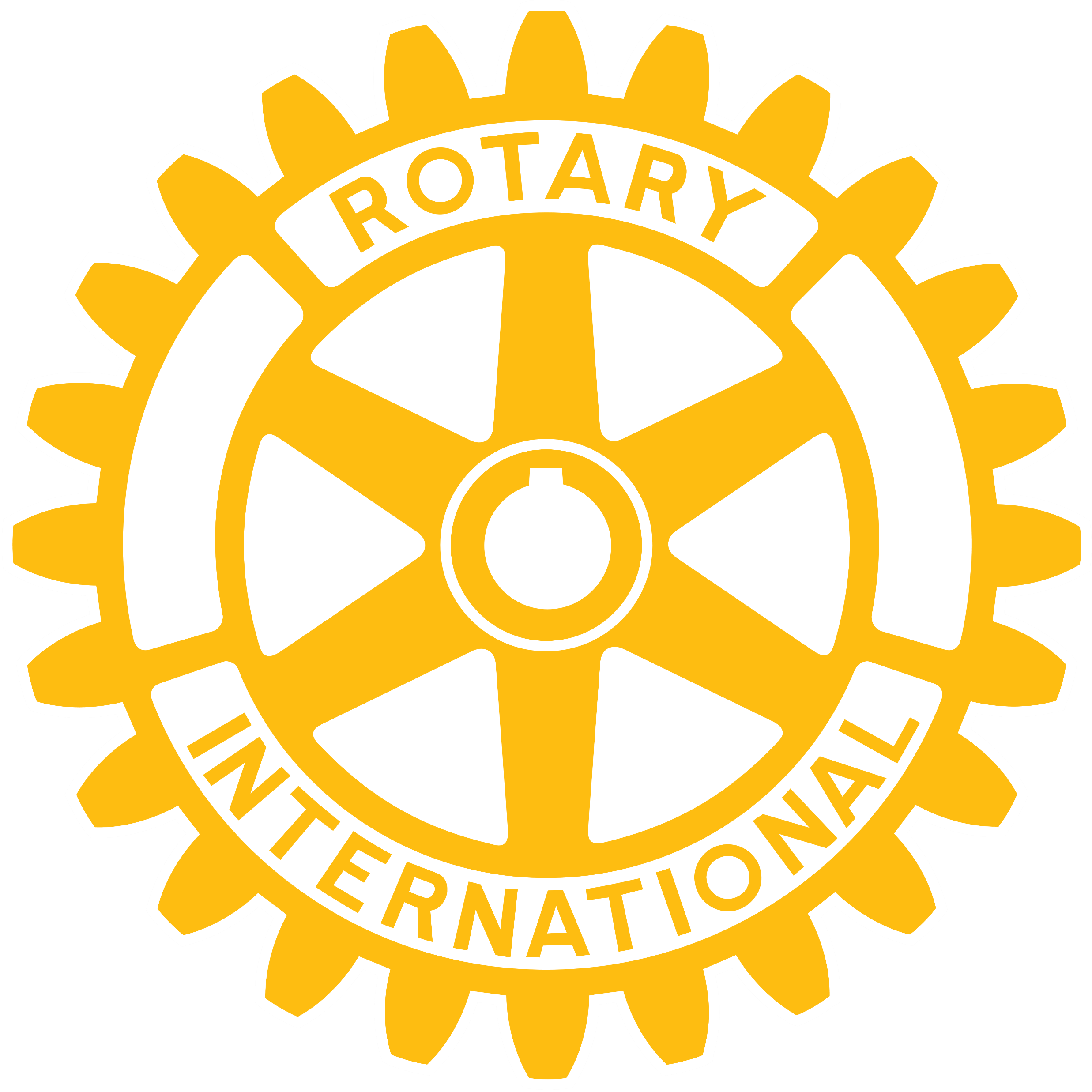 ROTARY =
	making friends,
	having fun and
	doing good in this world
Visie
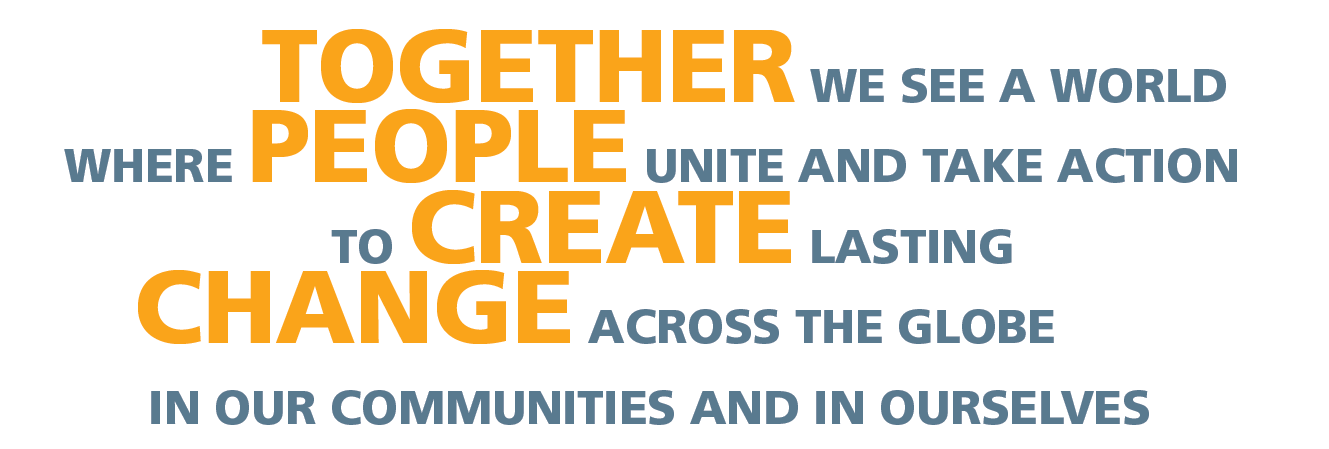 [Speaker Notes: At its meeting in Atlanta 2017, the RI Board of Directors adopted a new vision statement:
"Together, we see a world where people unite and take action to create lasting change — across the globe, in our communities, and in ourselves."]
STRATEGISCHE Prioriteiten 						en doelstellinGen
4
Het realiseren van onze visie vereist een plan.
Ons actieplan geeft een structuur om de visie te realiseren via 4 prioriteiten:
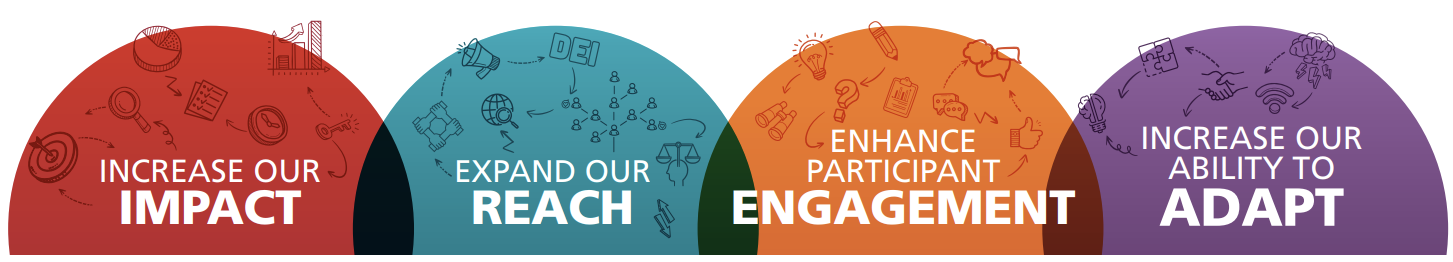 [Speaker Notes: Het actieplan van Rotary is een uiteenzetting van enkele uren op zichzelf.  Maar dat gaan we hier niet doen.  We kunnen het eigenlijk ook in enkele zinnen samenvatten:
Als we als Rotary meer impact willen hebben, dan moeten we met voldoende leden zijn.  Die leden moeten betrokken zijn en eventueel externe partners zoeken om samen te werken.  Bovendien moeten de leden bereid zijn mee te werken aan veranderingen, aangezien de wereld rondom ons steeds verandert en Rotary dit moet volgen.]
Service above self
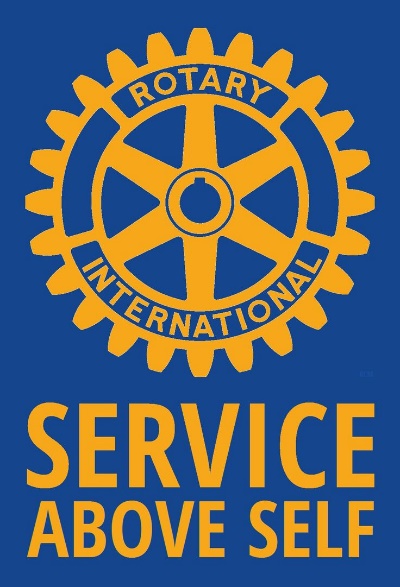 [Speaker Notes: Doel Rotary
De doelstelling van Rotary komt kernachtig tot uitdrukking in haar lijfspreuk ‘Service above Self’. Bij Rotary doen we dat actief en maken we dat samen zichtbaar. Wij zijn People of Action. Iets van jezelf geven, dienstbaar zijn. Niet alleen door het mede opzetten van lokale en wereldomvattende fundraisingprojecten, maar ook door het ter beschikking stellen van je (vak)kennis.]
5 kernwaarden
6
Leiderschap

Vriendschap
We bouwen levenslange relaties op

Ethiek & Integriteit
We houden ons aan ons engagement

Diversiteit
We zijn verbindend

Beroepservaring & Dienstverlening
We gebruiken ons leiderschap en onze expertise om maatschappelijke uitdagingen op te lossen
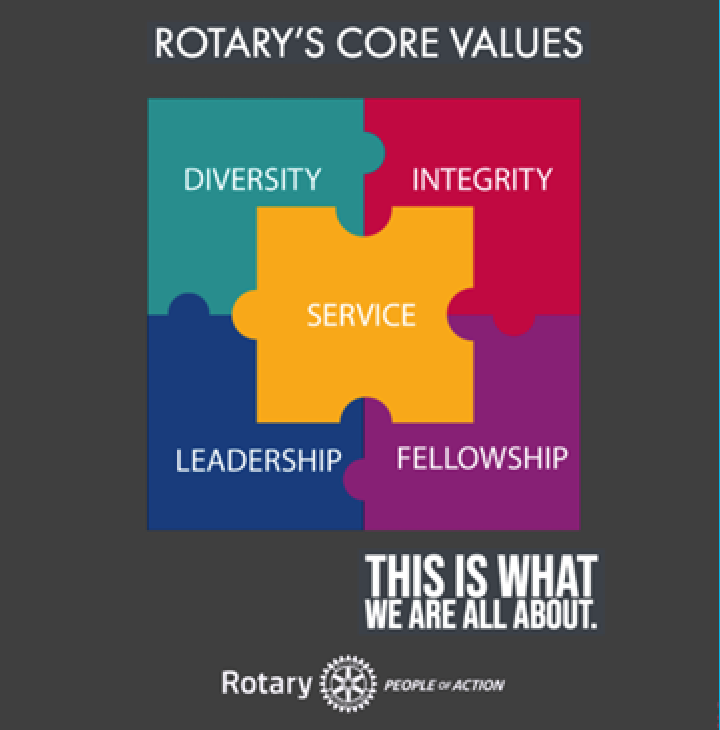 [Speaker Notes: De basis van Rotary is een weerspiegeling van onze kernwaarden — integriteit, diversiteit, service, leiderschap, en ‘fellowship’, vriendschap. Onze kernwaarden zijn de rode draad in onze beginselen.]
4 vragen
7
Bij de dingen die we Denken, Zeggen of Doen stellen we de volgende 4 vragen:
Is het waar?
Is het billijk voor alle betrokkenen?
Bevordert het onderling vertrouwen en vriendschap?
Komt het alle betrokkenen ten goede?
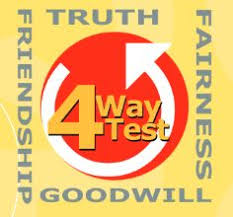 [Speaker Notes: De 4 vragen checklist
WAAR 	 Feiten checken & Integriteit (grondhouding)
BILLIJK 	 Gelijkwaardigheid tussen stakeholders (Respect)
VERTROUWEN	 Engagement & Betrokkenheid (Gedrag)
VRIENDSCHAP	 Empathie & hechte Relaties (Gedrag)
TEN GOEDE van alle betrokken
	 Win-Win situatie (Verantwoordelijkheid)]
5 Avenues of service
8
Club Service	Werken voor de eigen club en fellowship
Vocational Service	Vanuit je beroeps (etiek) ervaring werken en delen
Community Service	Werk voor de gemeenschap (lokaal en elders)
International service	Internationale contacten maken en onderhouden,	kweken van begrip voor ander culturen
New Generation Service	Werken voor en met jongeren
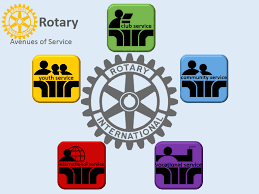 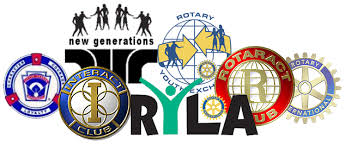 [Speaker Notes: Het kader voor onze clubactiviteiten wordt gevormd door de pijlers waar onze organisatie op rust: de vijf Avenues of Service  
Club Service richt zich op het versterken van de club. Een goede onderlinge verstandhouding en vriendschap, maar ook een aantrekkelijk, actief ontwikkelprogramma voor de leden zijn essentieel voor het goed functioneren van de club.  
Vocational Service stimuleert Rotarians om integer te handelen en hun expertise in te zetten voor het oplossen van maatschappelijke problemen en behoeften.  
Community Service moedigt Rotarians aan om het welzijn van anderen in hun gemeenschap te verbeteren en zich in te zetten voor het algemeen belang.  
International Service ondersteunt Rotarians om mee te werken aan bevordering van vrede en begrip voor elkaar. De bijdrage aan deze avenue kan bestaan uit het sponsoren van internationale projecten of daarin participeren, het met behulp van leden ter plaatse opzetten van langdurige samen- werkingsverbanden om duurzame projecten te verwezenlijken, en het vinden van servicepartners in het buitenland.  Om dergelijke projecten financieel te ondersteunen is de Rotary Foundation opgericht, Rotary’s eigen goede doelenorganisatie. 
Youth Service erkent hoe belangrijk het is om jongeren en jonge professionals te ondersteunen in hun ontwikkeling door middel van programma’s zoals Rotaract, Interact, Rotary Youth Leadership Awards (RYLA), en Rotary Youth Exchange.]
7 focusgebieden
9
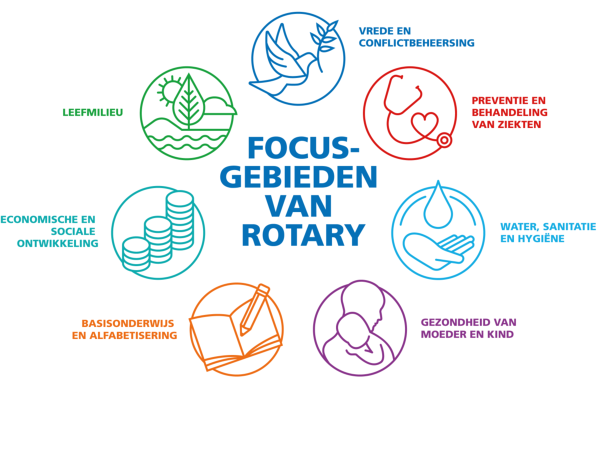 Focus op zeven onderwerpenom zo groot mogelijke impact te realiseren

Projecten in deze zeven focusgebiedenworden ondersteund door de Rotary Foundation
[Speaker Notes: Om een zo groot mogelijke impact te realiseren ligt de focus op zeven onderwerpen. Bij het realiseren van deze duurzame projecten en activiteiten worden de clubs door de Rotary Foundation ondersteund. 
Rotary werkt in deze focusgebieden:  
Preventie en behandeling van ziekten
Water, sanitatie en hygiëne
Basisonderwijs en alfabetisering
Gezondheid van moeder en kind
Vrede en conflictbeheersing
Economische en sociale ontwikkeling
Leefmilieu]
TRF = The Rotary Foundation
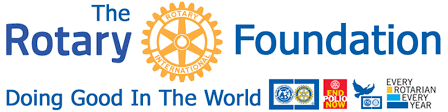 The Foundation – Haar oorsprong
Opgericht in 1917 door Arch C. Klump met $ 26,50 en 	vandaag meer dan 1 miljard $.






Doel 2025: 2,5 miljard $
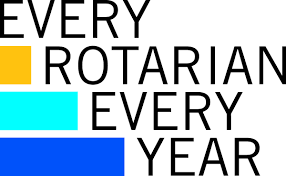 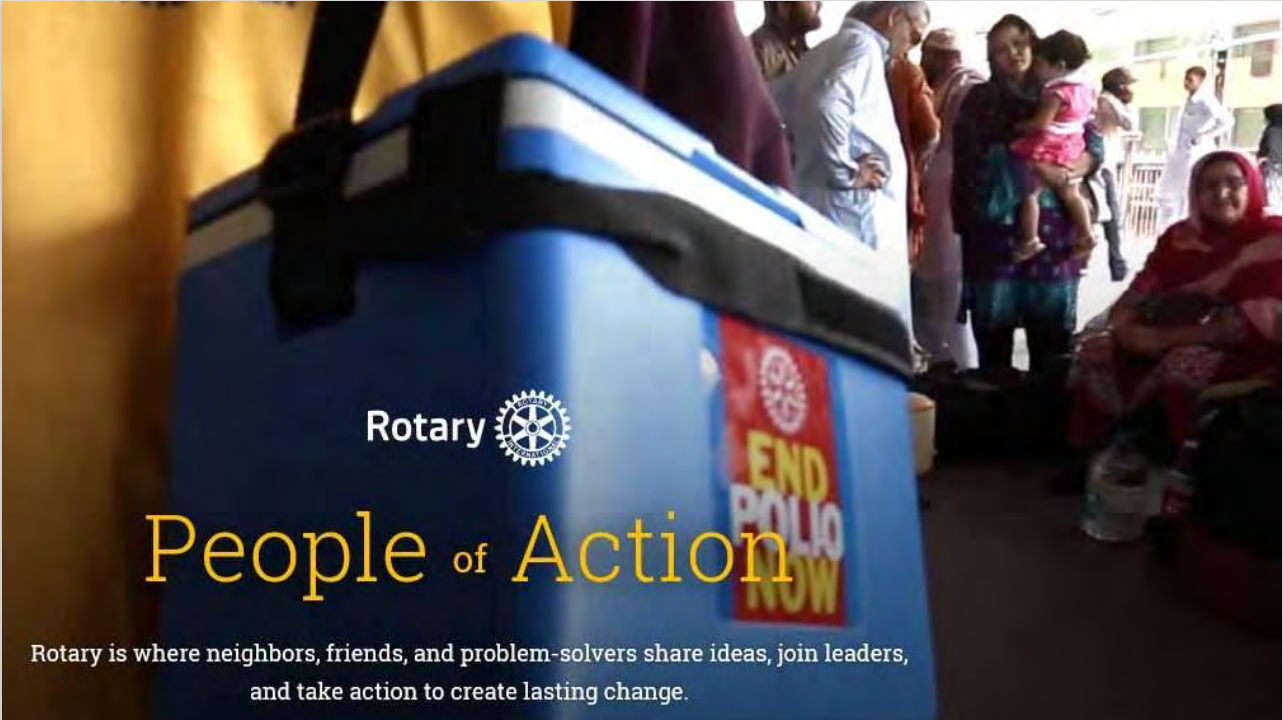 People of action
12
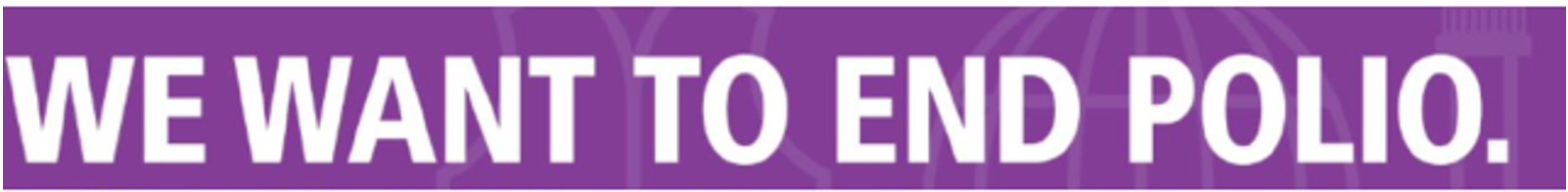 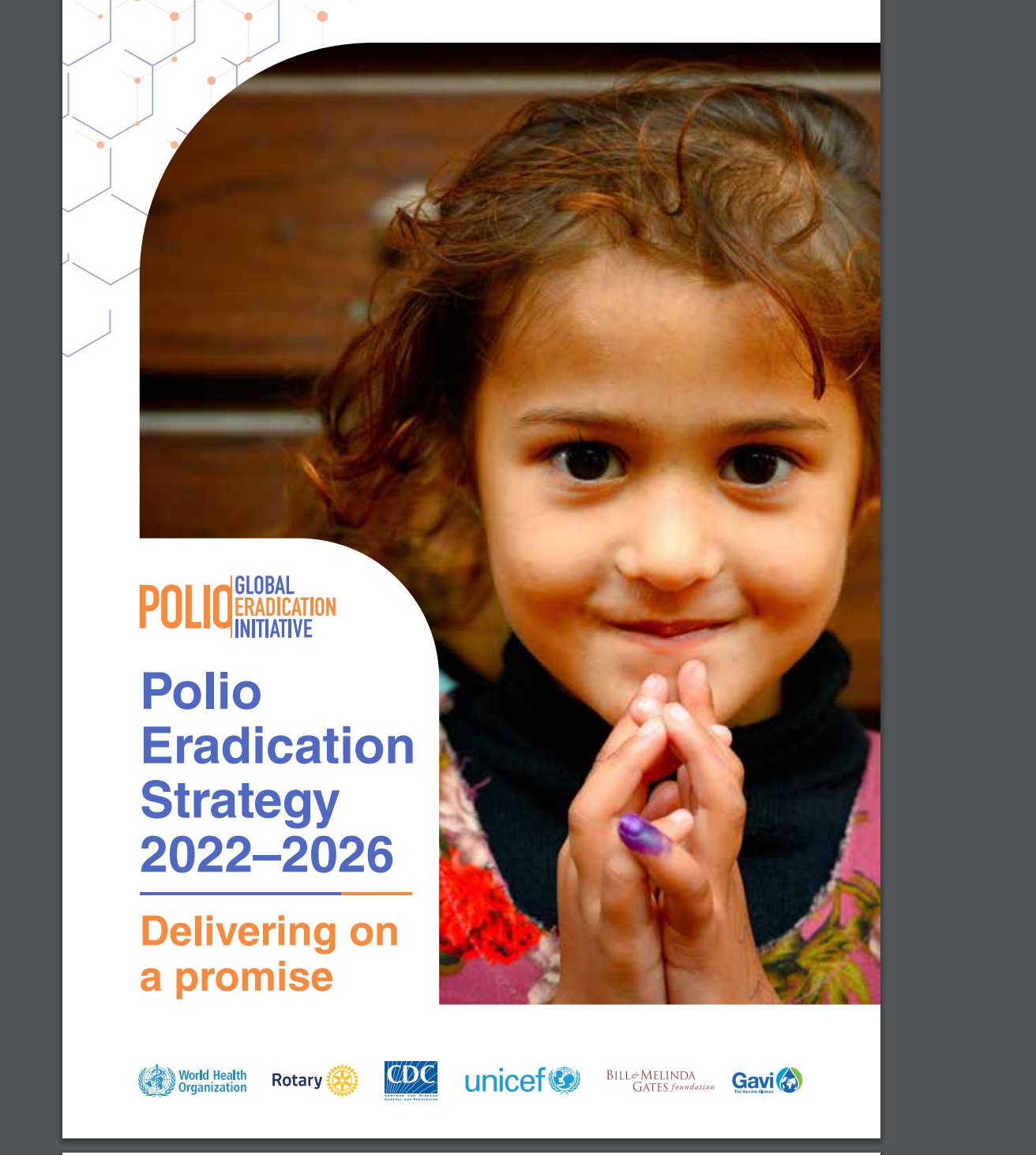 Strategic actions:
#1. Complete eradication WPV 
      in Pakistan & Afghanistan
#2. Stop Circulating VDPV
WPV = Wild Polio Virus
VDPV = Virus Derived Polio Virus
[Speaker Notes: Project nummer 1 van Rotary: we willen Polio wereldwijd uitroeien]
Studiebeurzen - scholarships
14
District 2140 biedt diverse studiebeurzen aan 
voor het Rotary jaar 2022-2023 / studie in academiejaar 2023-2024

Een zevental beurzen van het District 
Gefinancierd door D2140
Het globale budget bedraagt € 58.000
De beslissing ligt bij het district

Eén GG Scholarship van de Rotary Foundation
Gefinancierd door het wereldfonds
Regels en beslissing door het district en TRF
Beurs van $ 30.000
Belgie = 4 districten
15
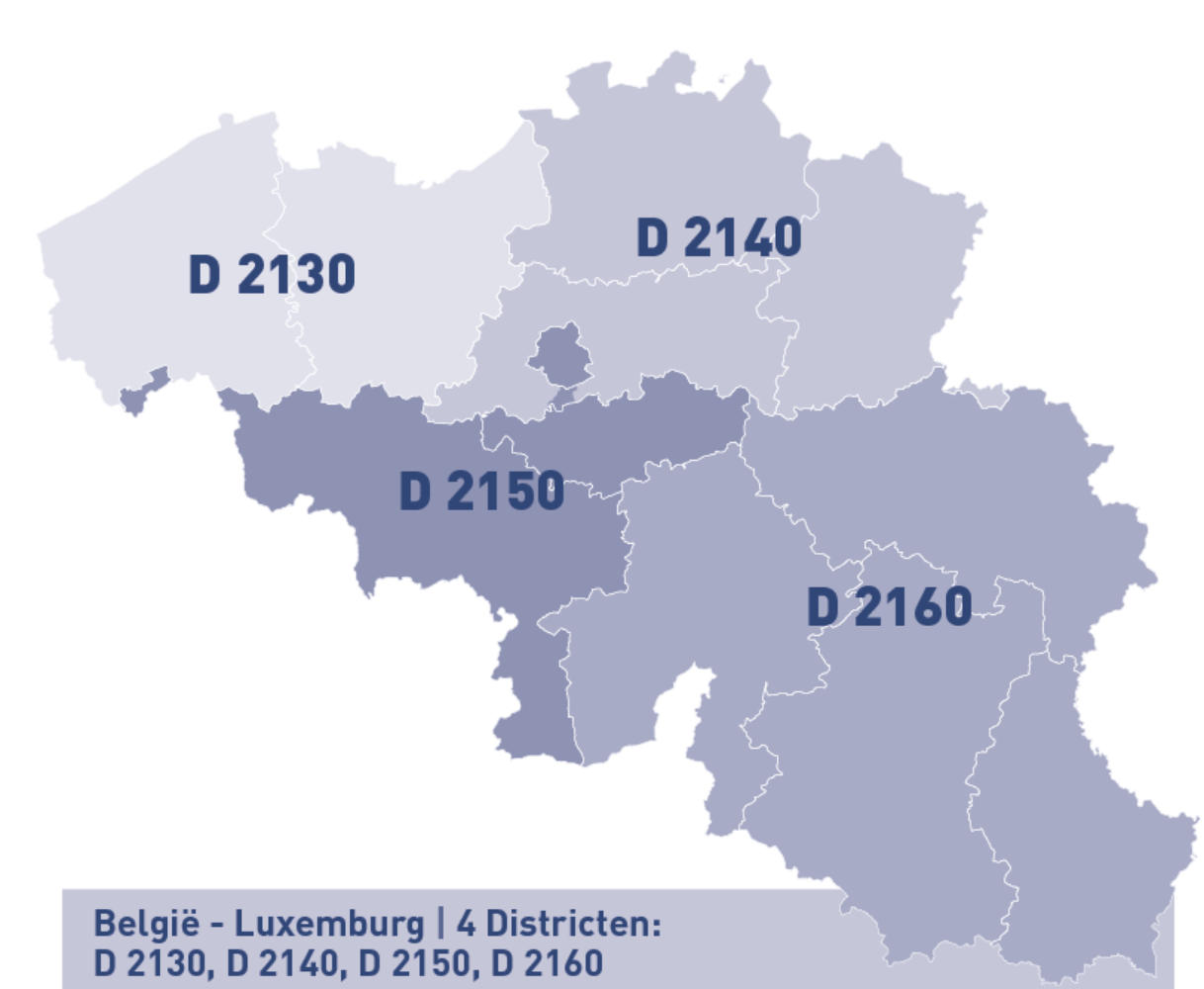 Rotary International
↓
Regio
↓
District
↓
Group (Zone) 
↓
Club
District Gouverneur
↓
Assistent Gouverneur
↓
Voorzitter
VZW’s van Rotary in BELUX
16
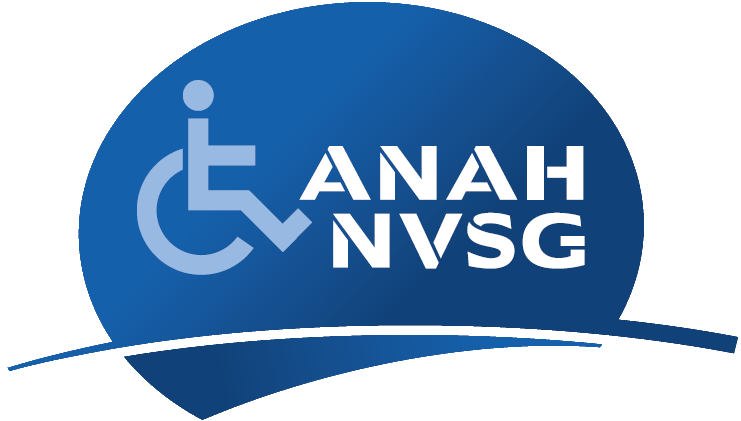 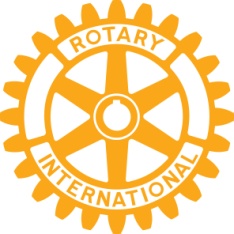 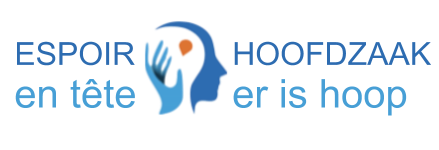 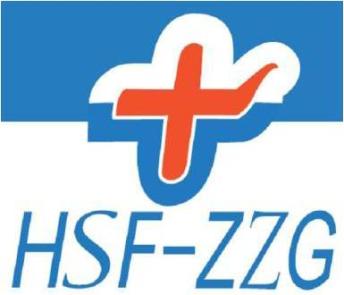 [Speaker Notes: Organisaties van/met Rotariërs en/of Rotaryclubs met eigen fondsenwerving en goede doelen.]
NVSG Nationale vereniging steun aan gehandikapten
17
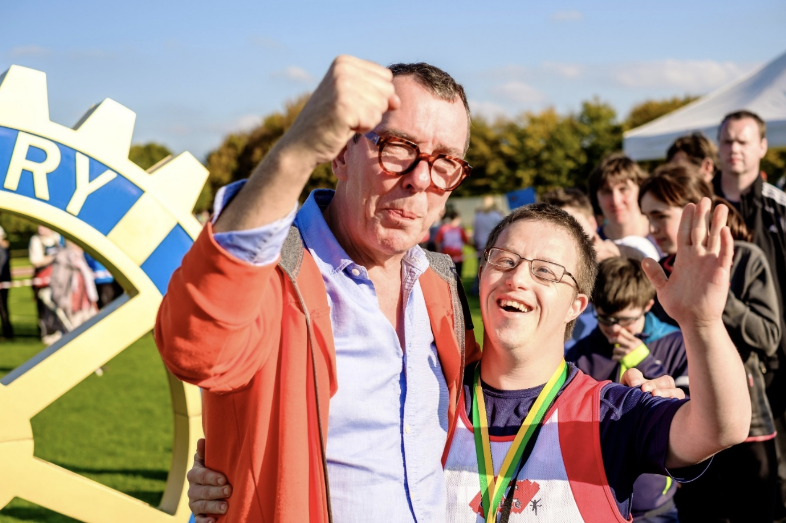 Doel= oplossingen aanreiken voor problemen van “misdeelde personen
Voorkomen van beperkingen
Behandeling en revalidatie
Bevorderen van socio-economische en blijvende integratie via projecten
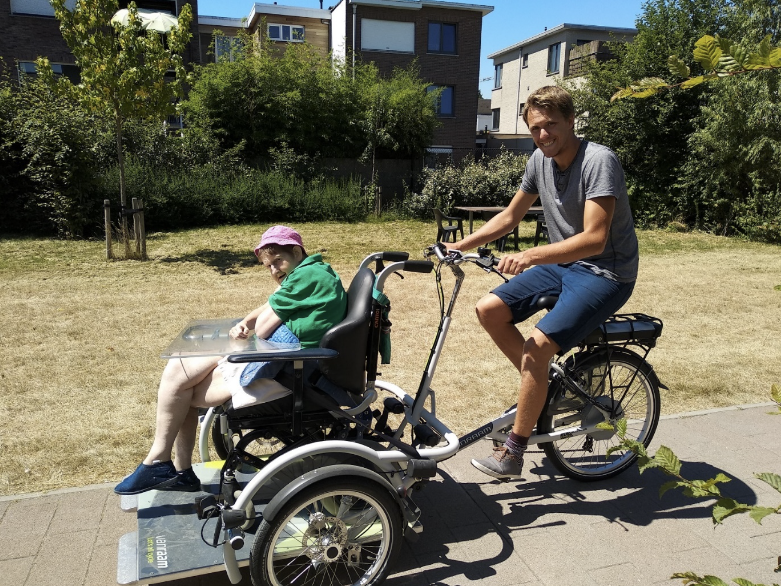 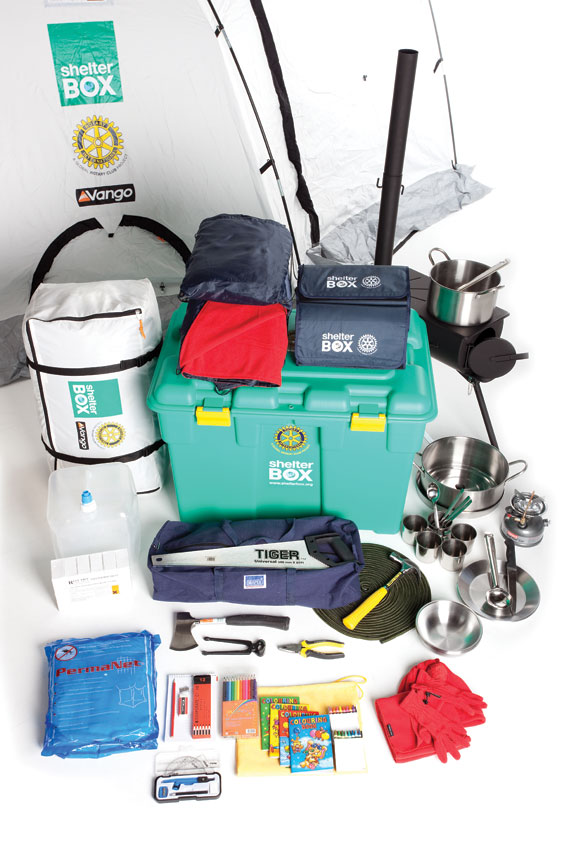 shelterbox
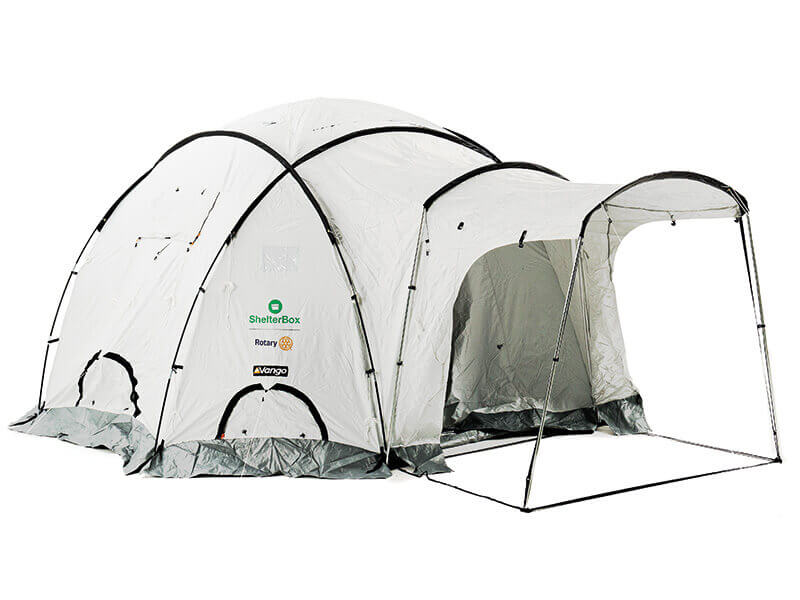 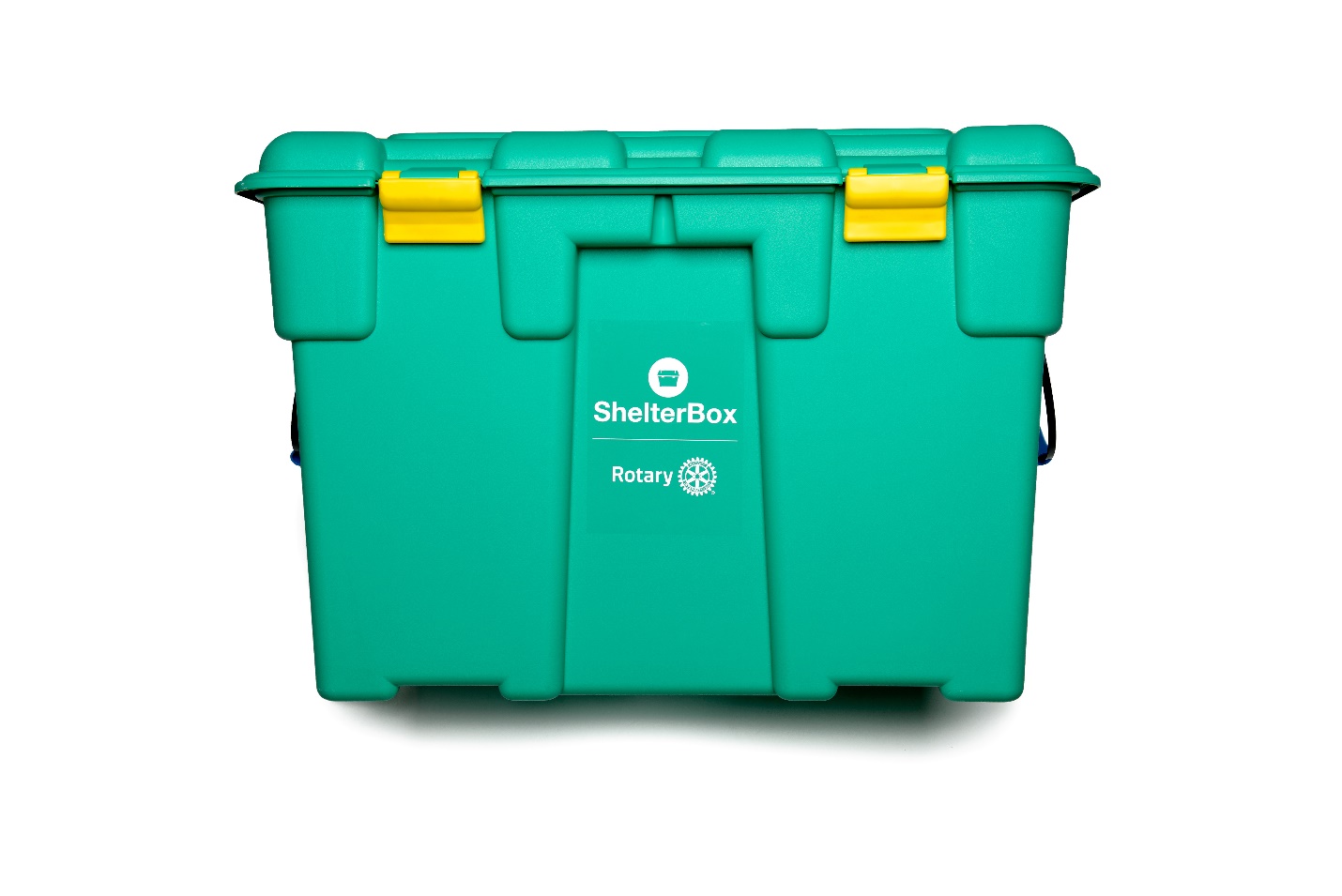 [Speaker Notes: De manier waarop we gezinnen helpen, varieert van ramp tot ramp, maar onze ShelterBox vormt de kern van onze organisatie.
Boordevol verschillende hulpmiddelen, afhankelijk van de behoeften van de families, vertegenwoordigt het onze praktische aanpak en symboliseert het de mogelijkheid die we bieden om de levens van onze begunstigden te transformeren.
Onze robuuste groene ShelterBox is een essentieel onderdeel van ons assortiment en niet alleen voor opslag. We hebben gezinnen ze zien gebruiken als werkbanken, kasten, stoelen en zelfs wiegjes!]
ZZG ziekenhuis zonder grenzen
19
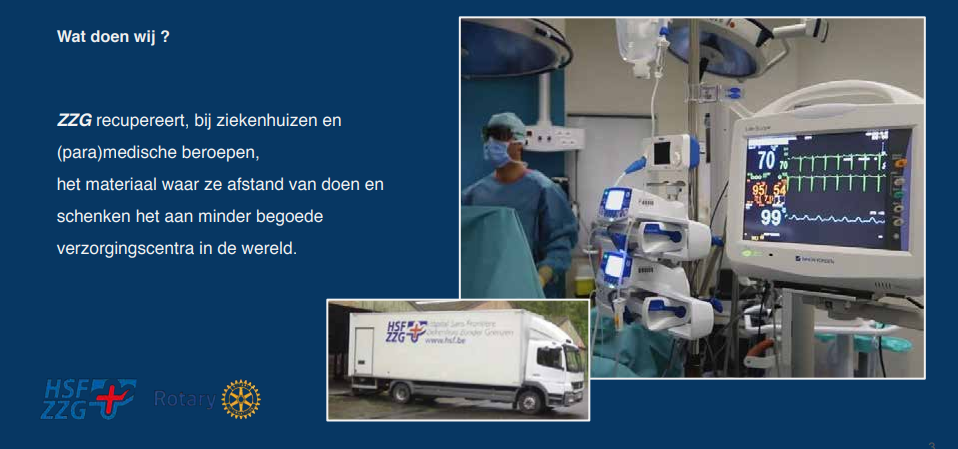 Hoofdzaak er is hoop
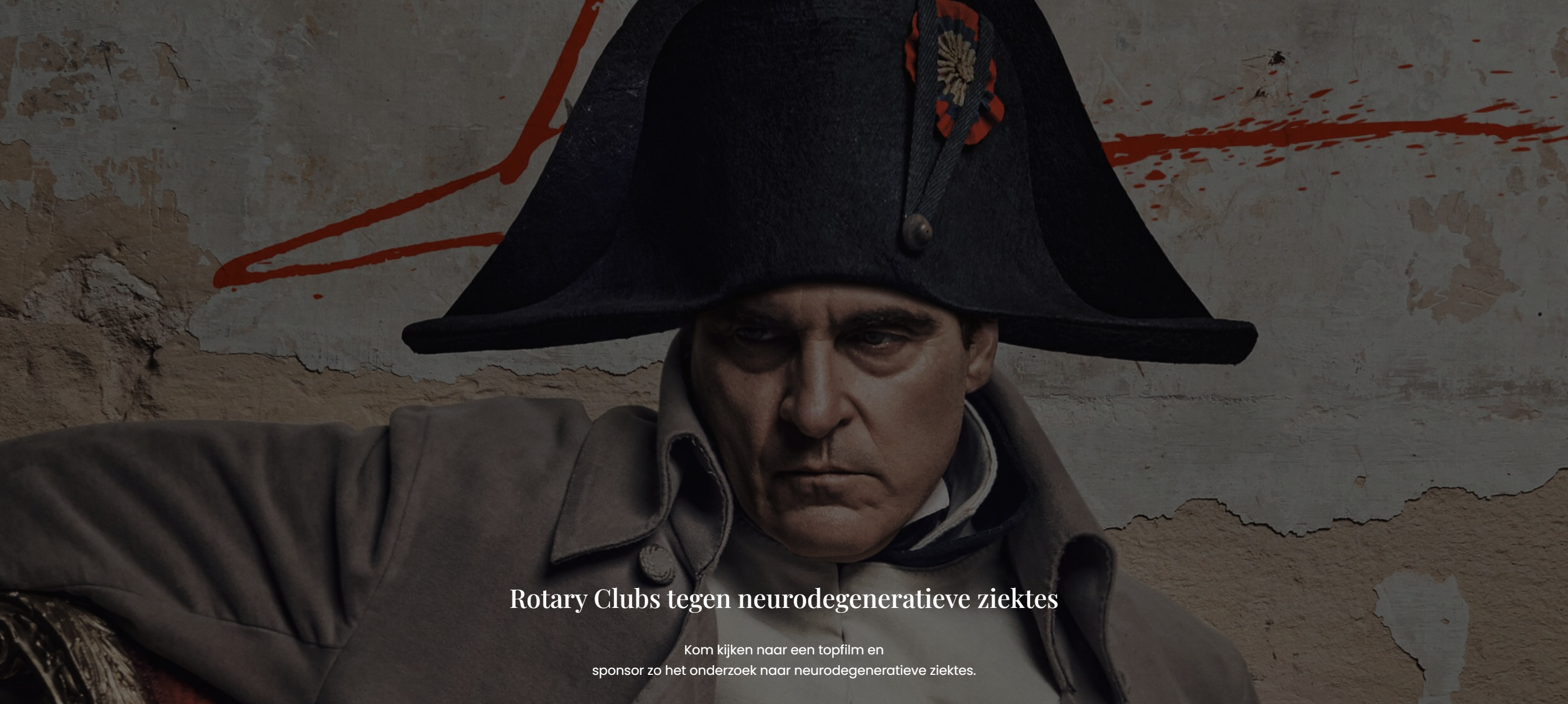 Kinepolis Leuven – donderdag 23 November 2023 om 20u

Tickets @ 16 € via website van Hoofdzaak er is Hoop
21
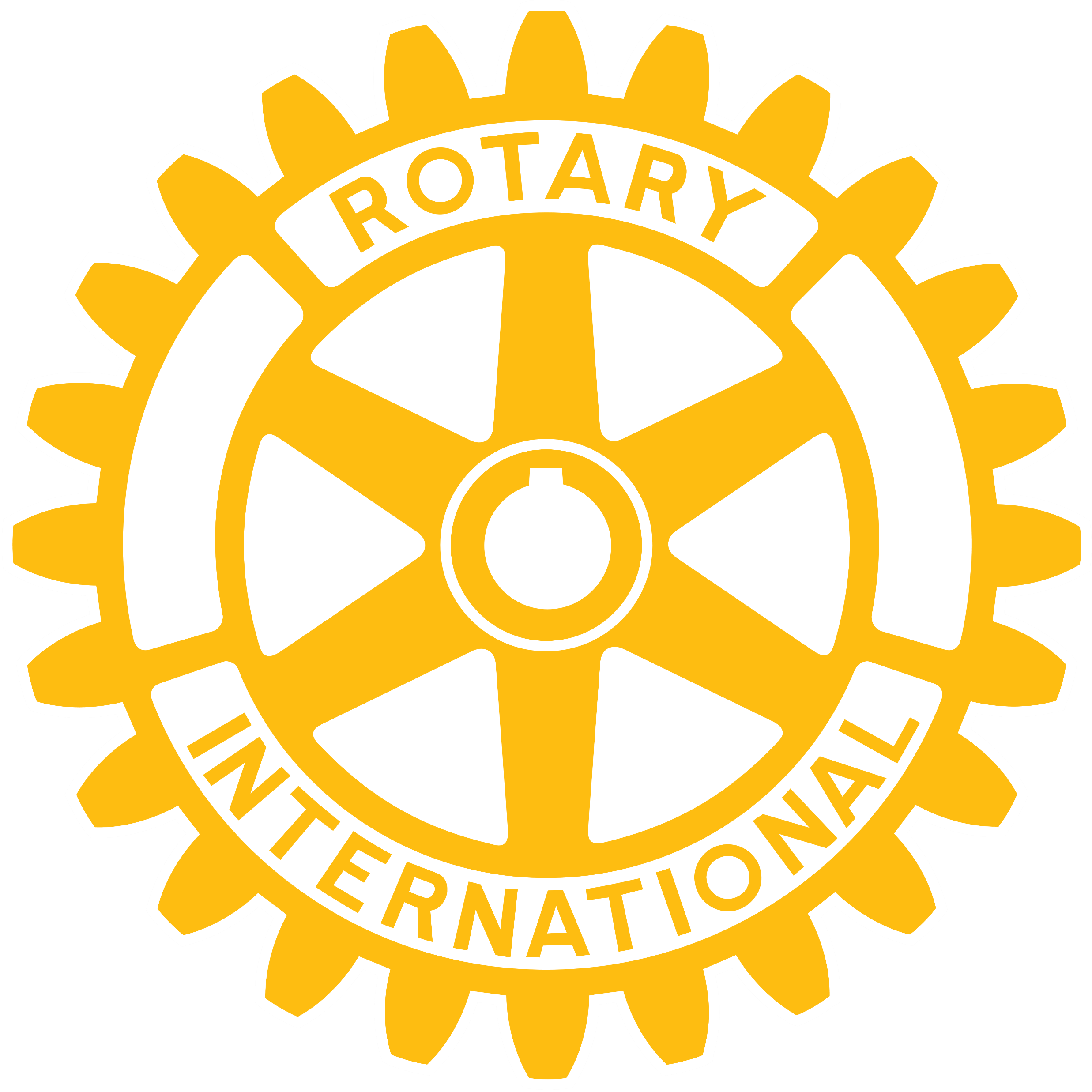 ROTARY =
	making friends,
	having fun and
	doing good in this world
22